Figure 1. Shown here is the trial structure for the analogy and semantic tasks. For both tasks, subjects were ...
Cereb Cortex, Volume 15, Issue 3, March 2005, Pages 239–249, https://doi.org/10.1093/cercor/bhh126
The content of this slide may be subject to copyright: please see the slide notes for details.
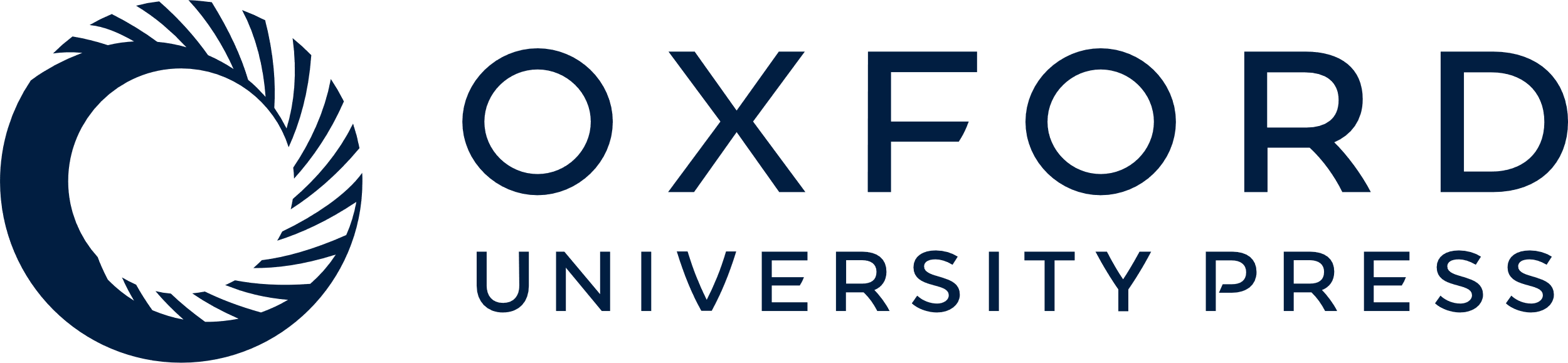 [Speaker Notes: Figure 1. Shown here is the trial structure for the analogy and semantic tasks. For both tasks, subjects were instructed to determine how the words in pair 1 are related to one another. On analogy trials, cued by a ‘=’, they were then instructed to evaluate whether the words in pair 2 are related to one another along the same dimension as the words in pair 1. On semantic trials, cued by a ‘x’, subjects were then instructed to determine whether the words in pair 2 are related to one another along any dimension.


Unless provided in the caption above, the following copyright applies to the content of this slide: Cerebral Cortex V 15 N 3 © Oxford University Press 2004; all rights reserved]